Урок математики во 2 классе на тему «Сложение вида 87+13»
Ондар Долаана Алексеевна, учитель начальных классов 
МБОУ «НОШ» с. Хову-Аксы
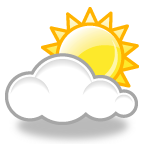 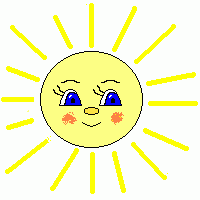 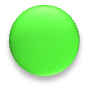 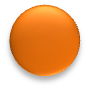 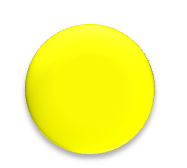 7
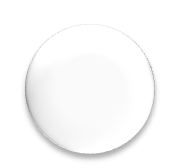 2
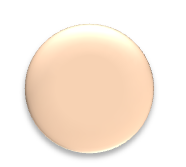 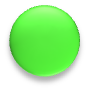 4
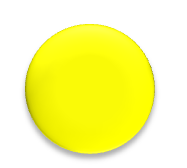 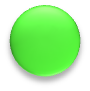 5
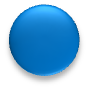 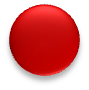 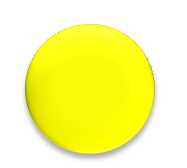 5
Игра 
«Математическая эстафета»
«Гуси-лебеди»
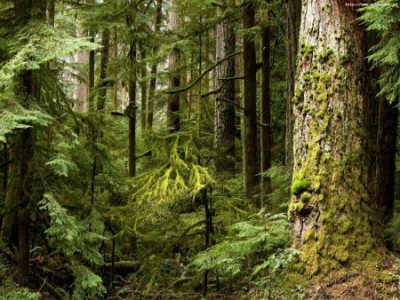 Выполни моё задание. Скажу !
50
70
90
20
40
10
80
60
30
Выполни моё задание. Скажу !
100 Л
100 ЛИЦА
ВО100 К
Я тетрадь свою открою
И как надо положу.
Я, друзья, от вас не скрою:
Ручку я вот так держу.
Сяду прямо, не согнусь,
За работу я возьмусь.
Реши примеры .Скажу!
23+77
48+52
36+14
76+14
65+35
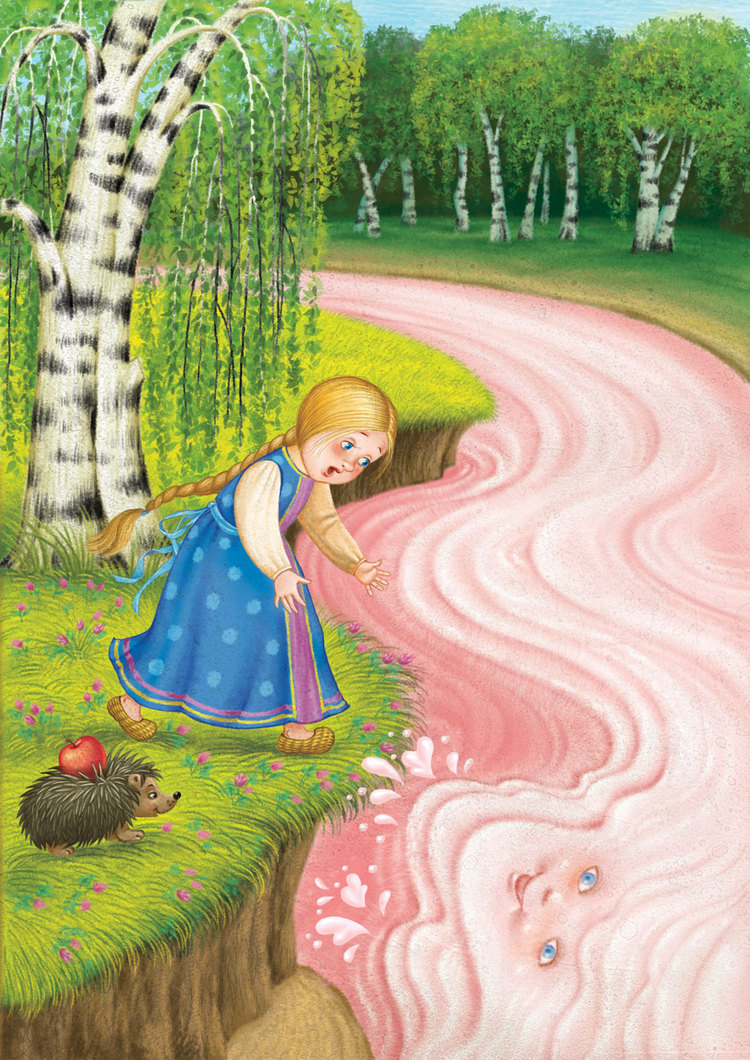 Задача урока:
Научимся складывать примеры в столбик, сумма которых 100.
Физминутка
Все ребята дружно встали
И на месте зашагали. 
На носочках потянулись. 
Вверх и в стороны прогнулись. 
Вот и стали мы сильней, 
Здоровей и веселей!
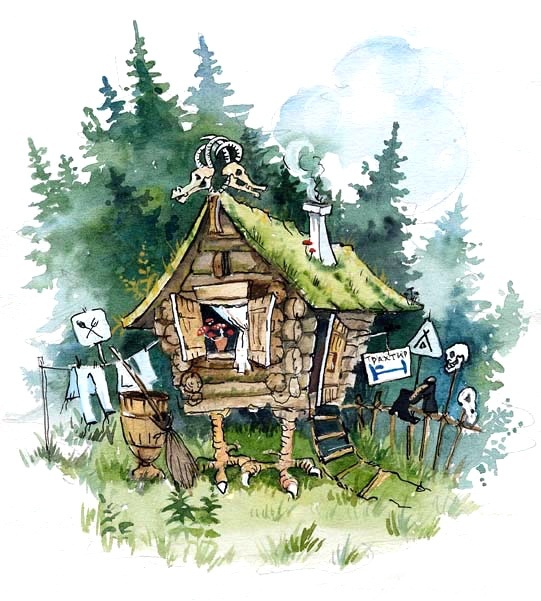 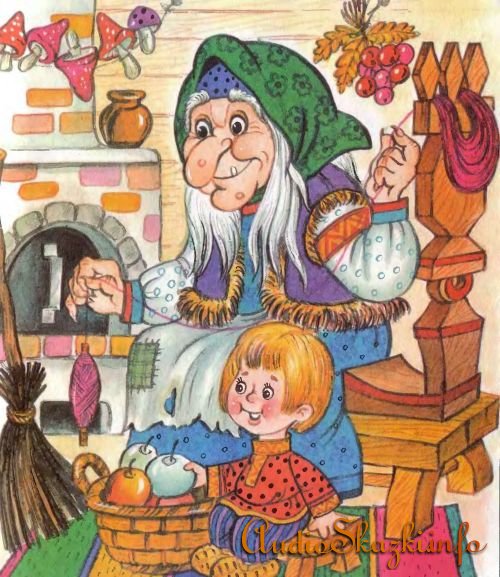 Реши столбиком пример 87+13 . Спрячу!
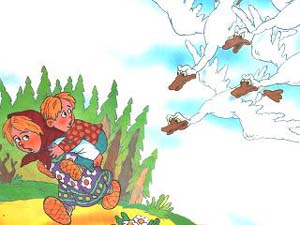 Пишу десятки под десятками, единицы под единицами.
Складываю единицы…
Складываю десятки…
Читаю ответ…
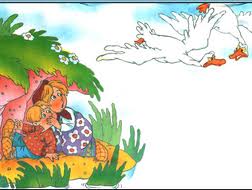 Проверка:
3
4
6
2
5
6
+
5
2
2
8
4
2
6
4
8
6
9
0
Реши задачу №3, стр 16. Спрячу !
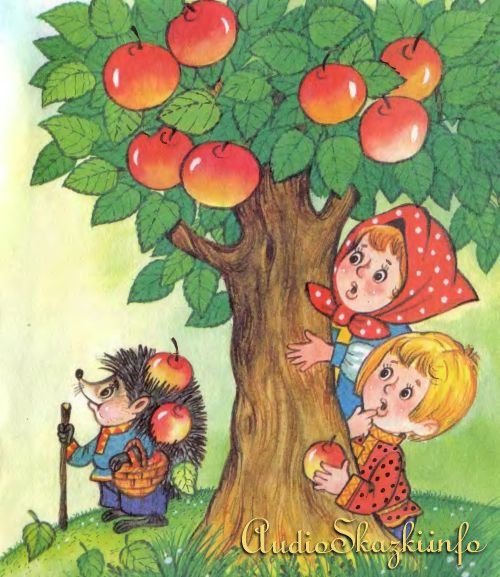 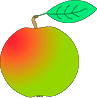 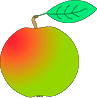 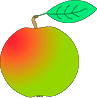 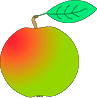 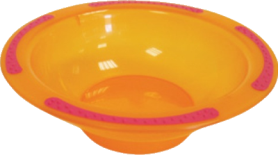 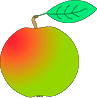 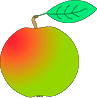 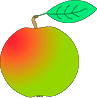 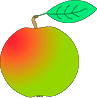 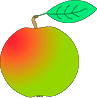 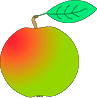 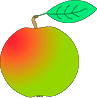 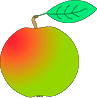 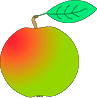 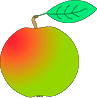 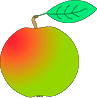 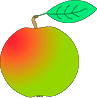 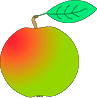 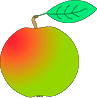 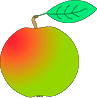 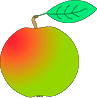 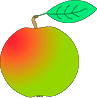 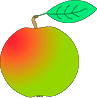 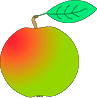 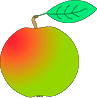 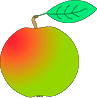 Решение:
12 – 5 = 7 (я.) – осталось в вазе
 7 + 2 = 9 (я.) – стало
Ответ: В вазе стало 9 яблок.
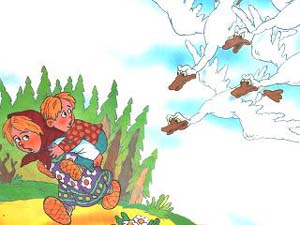 3 см
2 см
4 см
2 см
Домашнее задание:
№ 4, № 5, стр 16
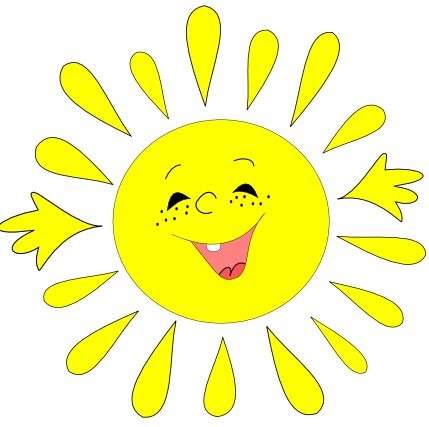 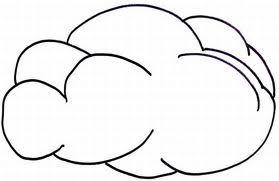 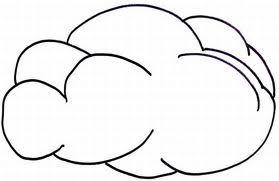 Мы думали, решали, отвечали
И друг другу помогали.
Поработали отлично,
Отдохнём сейчас все дружно.
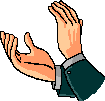